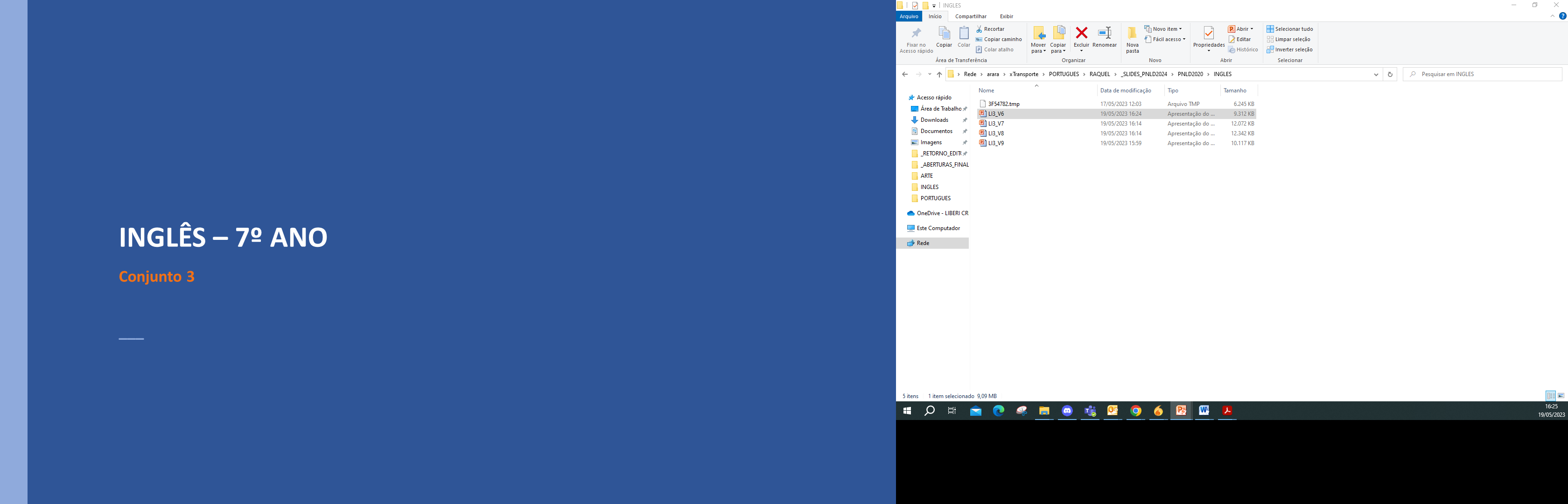 LÍNGUA INGLESA – 7º ANO									 Conjunto 3
Unidade 8
2
LÍNGUA INGLESA – 7º ANO									 Conjunto 3
Conto indígena
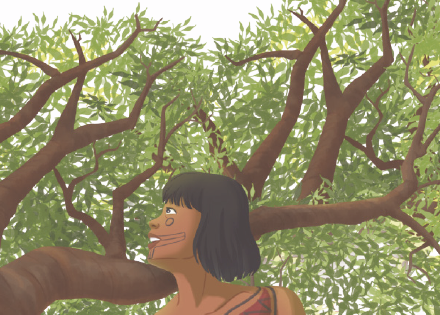 O conto indígena é uma narrativa curta que apresenta uma história indígena. A história tem poucos personagens e é contada por um narrador. Além disso, acontece em tempo e espaço determinado.
3
LÍNGUA INGLESA – 7º ANO									 Conjunto 3
Linking words
Linking words são expressões que conectam frases às ideias que elas expressam. Essas expressões podem ser usadas com diferentes funções: adicionar ou contrastar ideias, explicar, concluir, entre outras.
I liked the first two books of the trilogy, but I didn’t like the last one.
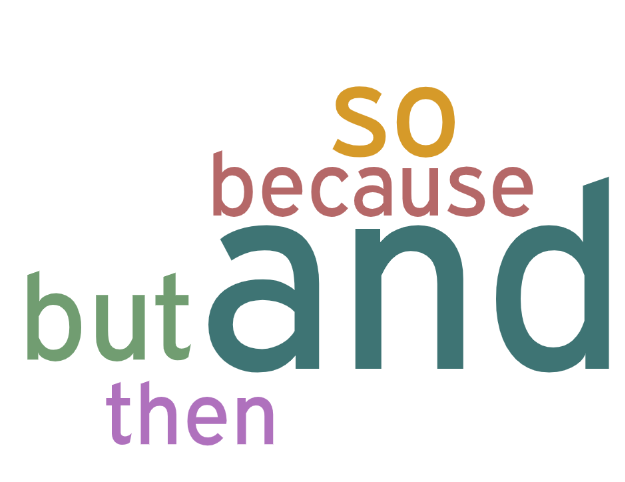 4
LÍNGUA INGLESA – 7º ANO									 Conjunto 3
Past continuous e simple past
Em frases com esses dois tempos verbais, o past continuous indica uma ação mais longa, que estava em progresso durante um período de tempo no passado, e o simple past indica uma ação momentânea no passado, que geralmente interrompe a ação que estava acontecendo ou interfere nela.
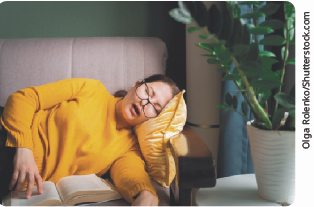 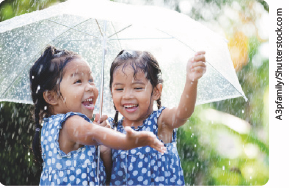 I was reading a book when I fell asleep.
They were playing when it started to rain.
5